Speaker and Moderator Training
Collaborative and Livestream Sessions
Agenda
Collaborative and Livestream Session Experience
Speaker Best Practices
Moderator- Live Q&A, Polls and Chat
Zoom Overview
Available Resources
Collaborative and Livestream Sessions
Experience might differ while using Advanced Production- Cvent Studio
Collaborative Sessions
Livestream Sessions
Overview: Attendees will watch the stream from the Event Website (Virtual Attendee Hub) in an embedded video player.   Each session has its own page and player.

Attendee Engagement: The presentation is a one-way stream that will begin at session start time.   Attendees can only participate by asking a question through the Q&A window if enabled on your session.  Only the Sessions Host/Moderator and Speakers will be in the Zoom which is broadcasting to the video player
Overview:
The session will be much like an ordinary Zoom meeting just like we are in now. Attendees will join the speakers in a Zoom Room and be able to interact directly with each other.

Attendee Engagement:
Attendees will join the Zoom session (5) minutes before the session starts.  In order to control the arrival, the host can set up a waiting room to admit the session’s attendees when ready.  Attendees will be able to unmute and speak up and be on Camera.
Attendee ExperienceCollaborative Session
Joining the same Zoom Meeting
If joining prior to session start time, they will be put in a waiting room until the host admits them.

Will have much of the same functionality as any normal Zoom meeting.
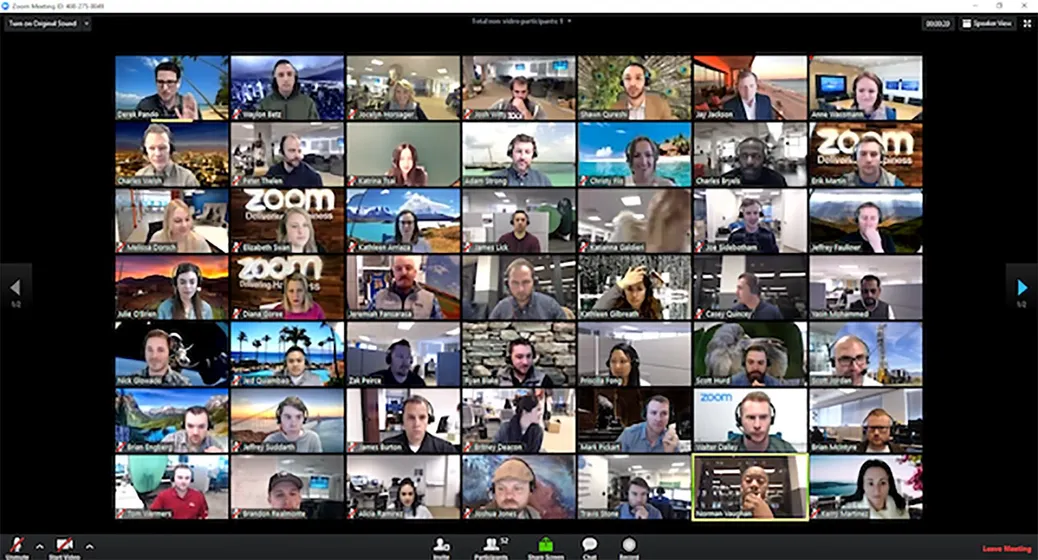 Attendee ExperienceLivestream Session
Attendees will stream the Session through the Video Player within the Session Details Page

They will submit Q&A through the Q&A Display section of the page
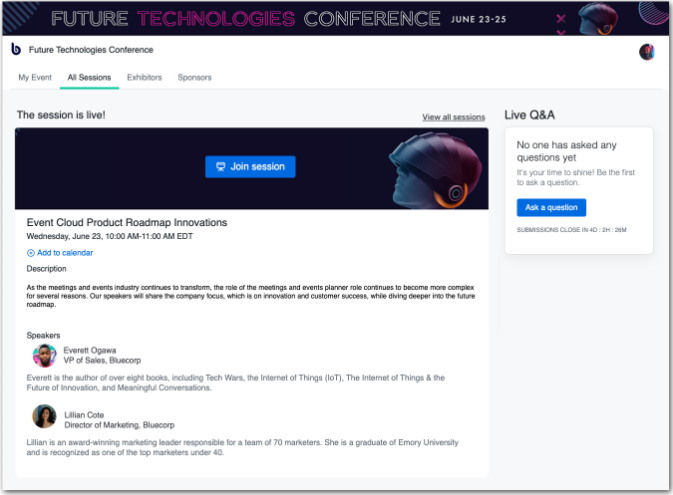 Presenter ExperienceLivestream and Collaborative Session
Speaker Green Room
What is it?
What will we do?
Why do we join?
Times and locations will be confirmed closer to the event, but will be available most of the day
It is a zoom meeting where techs will be able to perform a tech check with you. It’s extremely important that every Speaker joins and performs a tech check with the green room support staff.
The Green Room support tech will go over audio, video, and content checks with you.
This is the best way to mitigate risk of having tech issues during your session!
Speaker Resource Management
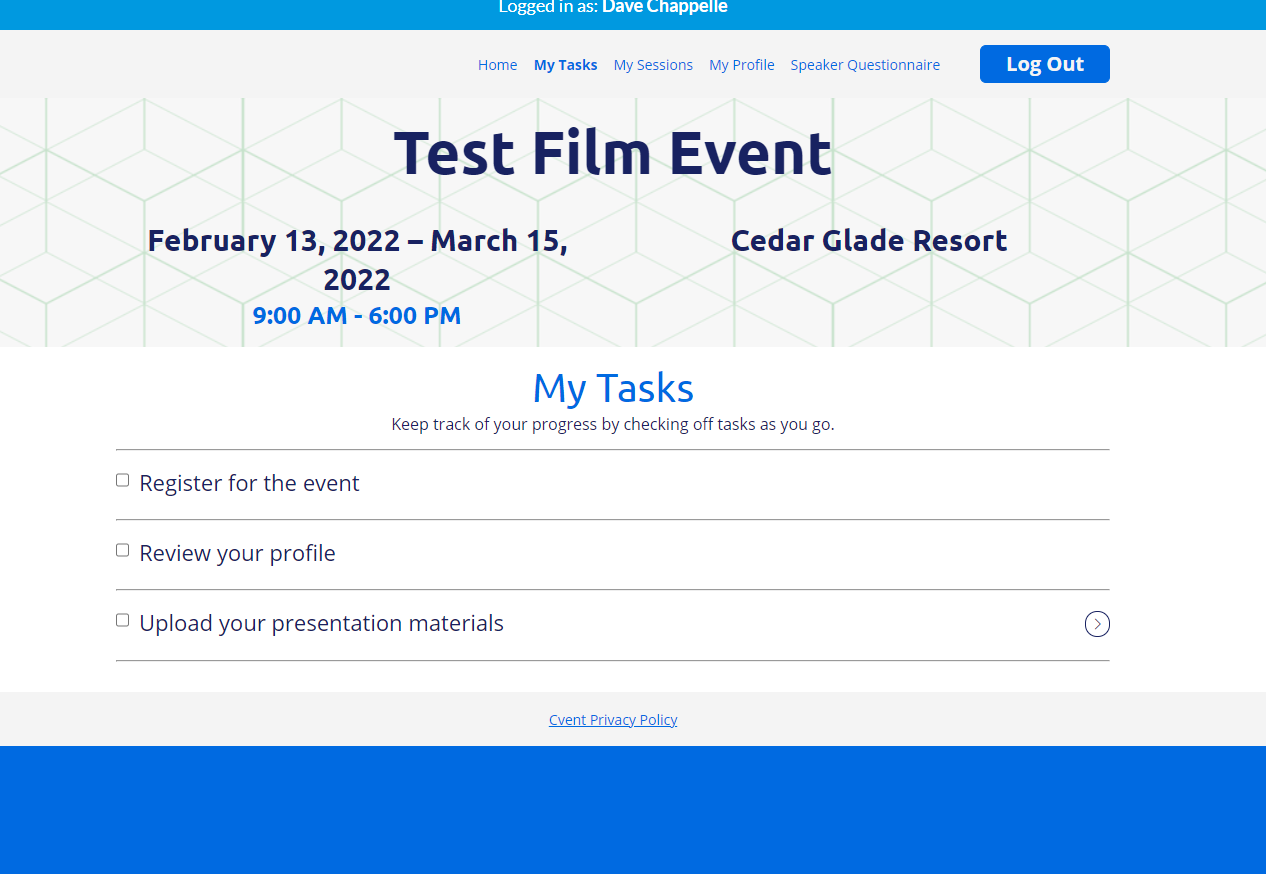 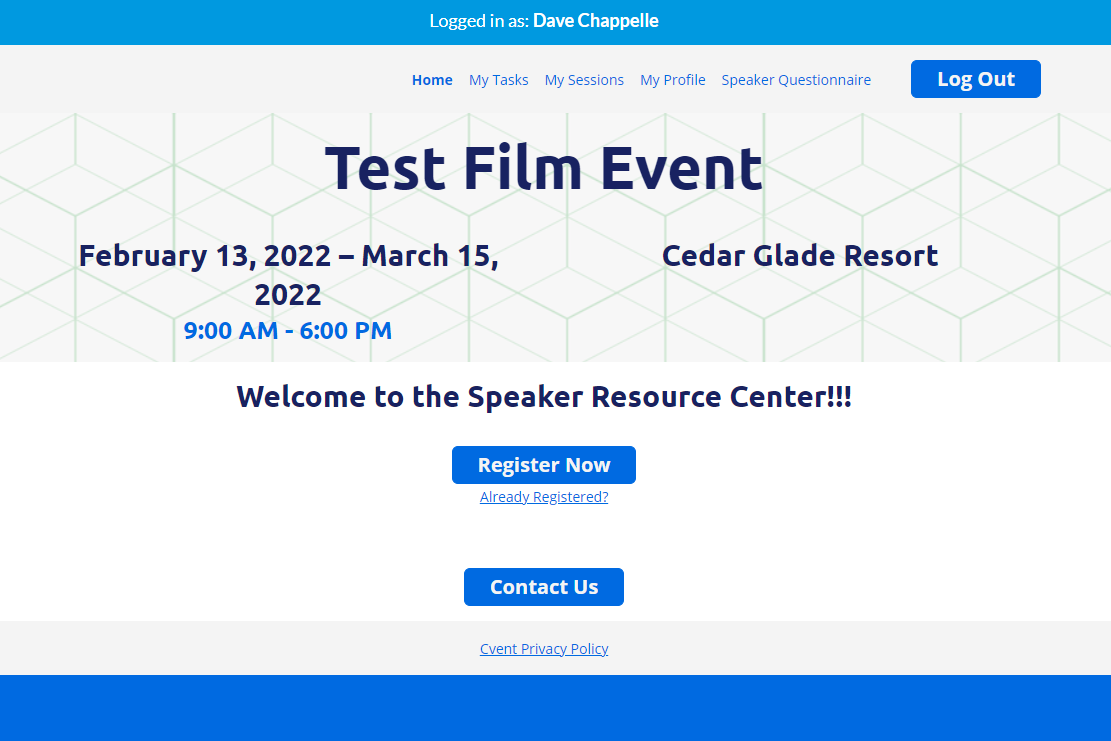 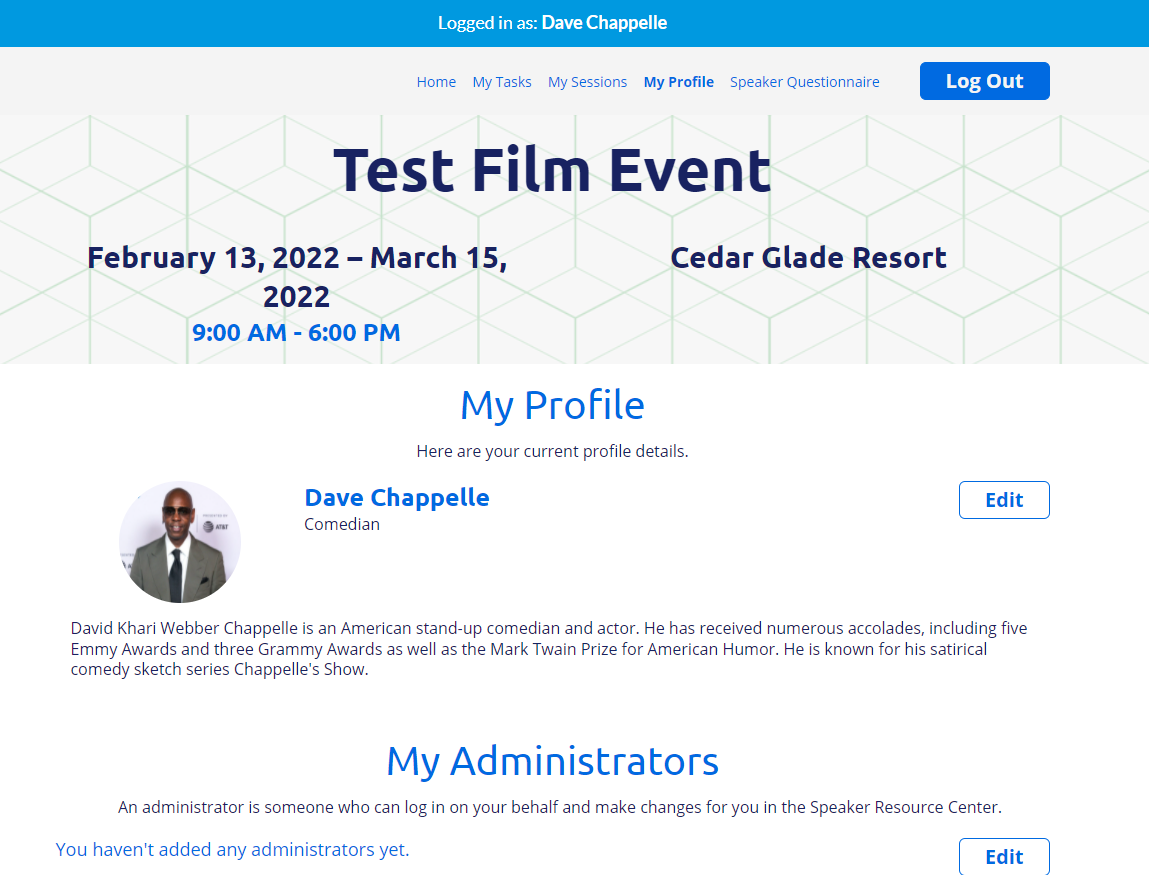 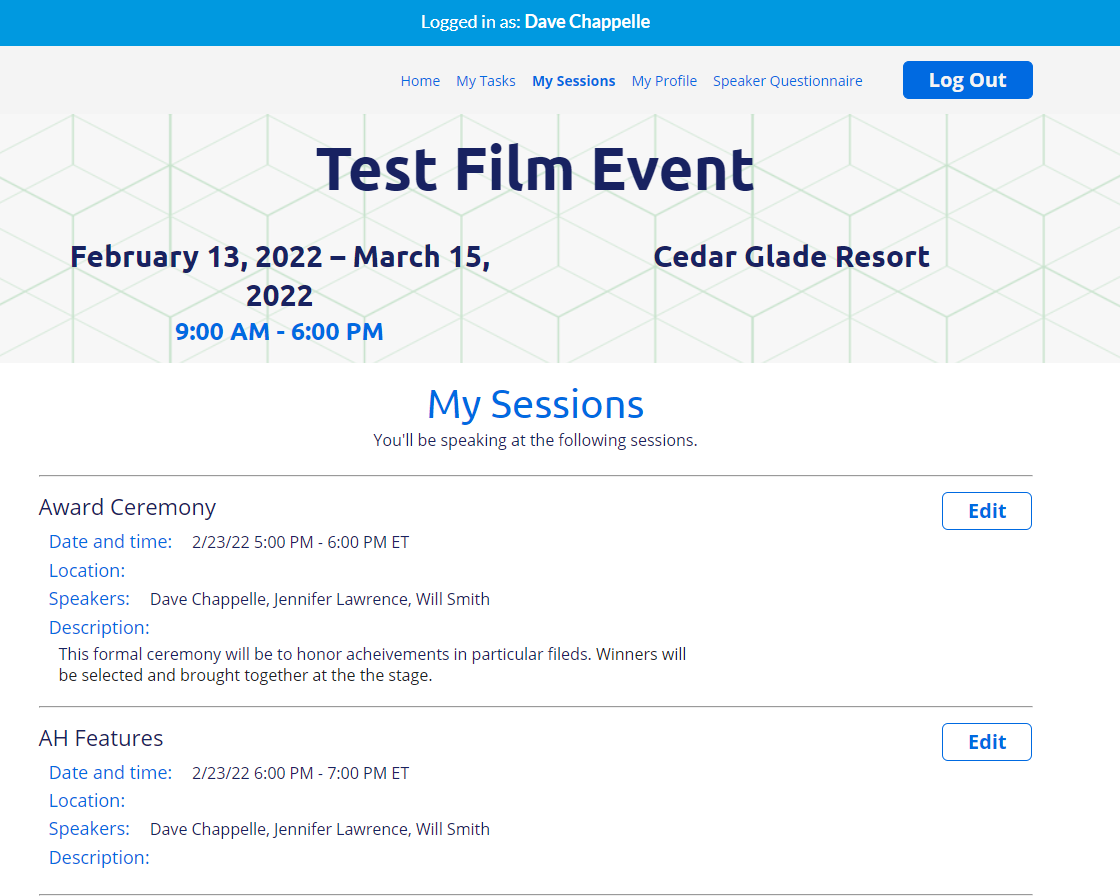 9
Speaker Best Practices
Speaker Do’s & Don'ts Lighting & Video
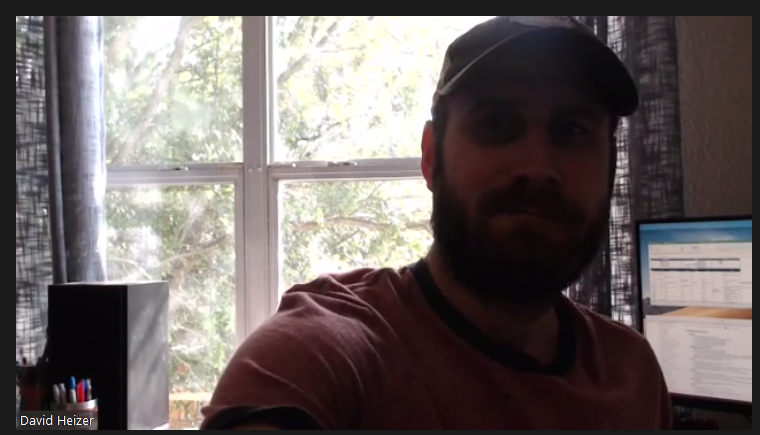 Use natural lighting to brighten the room (try beingclose to or sitting facing a window)
Use enough front light so your face is clearly visible
Try placing a lamp behind your webcam
Too much light behind you will wash out the video
Bad preview = bad presentation


If a webcam looks better than your computer camera, use it 
Camera should be positioned at eye level 
You should be centered in the frame, edge of both shoulders visible, eyes in the top third of the frame
The background should not be distracting, move any clutter out of frame
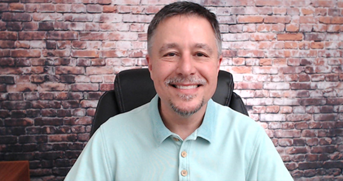 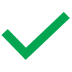 Speaker Do’s & Don'ts Audio
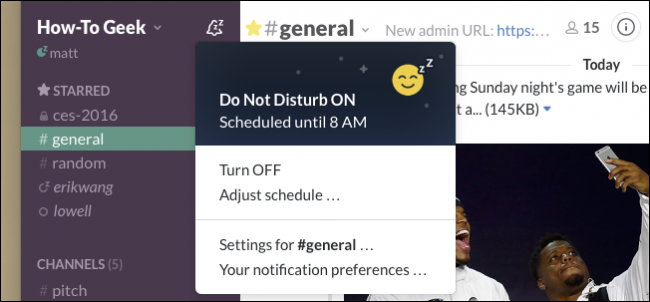 •Make sure to present from a room with minimal echo
•Ensure nothing distracting is happening around you
•Sounds to look out for: AC/Heaters, Refrigerator, Children and Pets, Traffic, TV’s, Radios, Construction
•We recommend using USB mics or headset mics.
•Laptop mics are okay if necessary
•Earbud mics are NOT recommended
•Make sure your microphone is adjusted and working correctly
•Notifications are turned off (Outlook, Slack, etc.) 
•Silence your cellphone for incoming calls, text, emails
•Close all non-conference related programs / applications on your computer
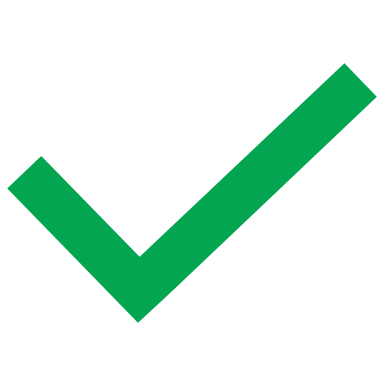 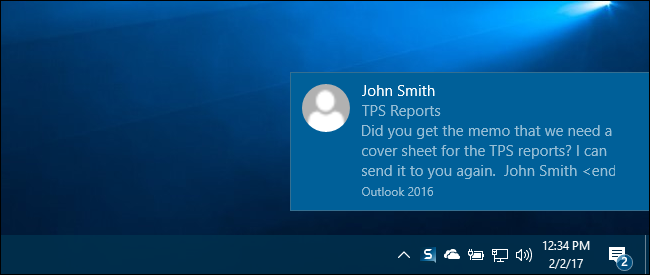 Speaker Dos & Don'ts Networking
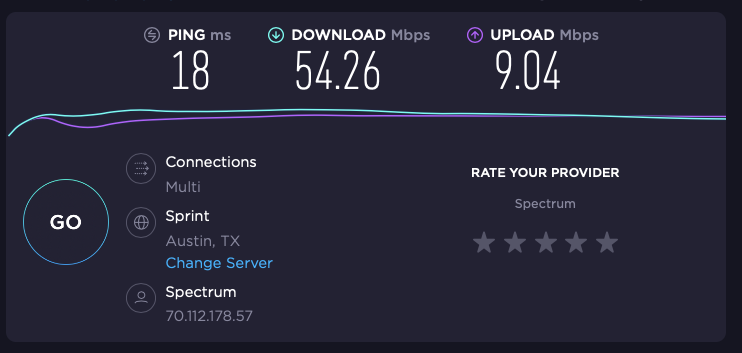 Internet speed should be at least 6 mbps up/down

We recommend that you plug your computer directly into the router using an Ethernet cable

If your internet is unstable, try moving closer to your router

Be mindful of who else is using the same network, no one should be downloading or streaming video during your presentation
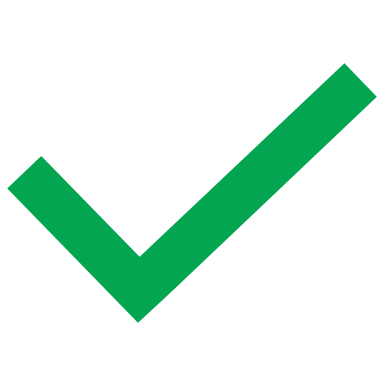 Do! - Connect your computer via a hardline and check your internet speed!
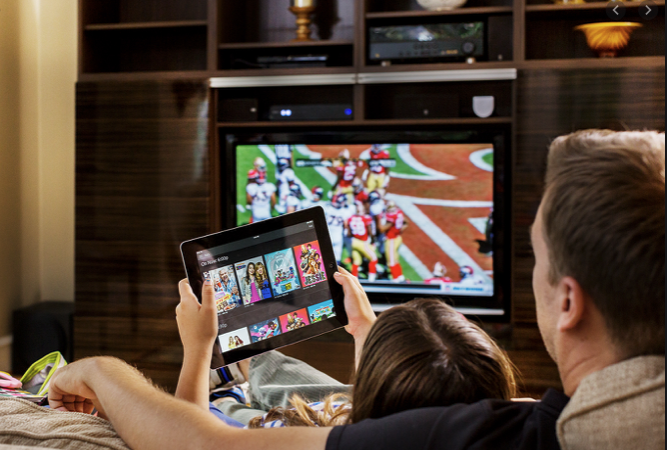 Don't! Let others hog your internet!
Speaker Do’s & Don'ts Content
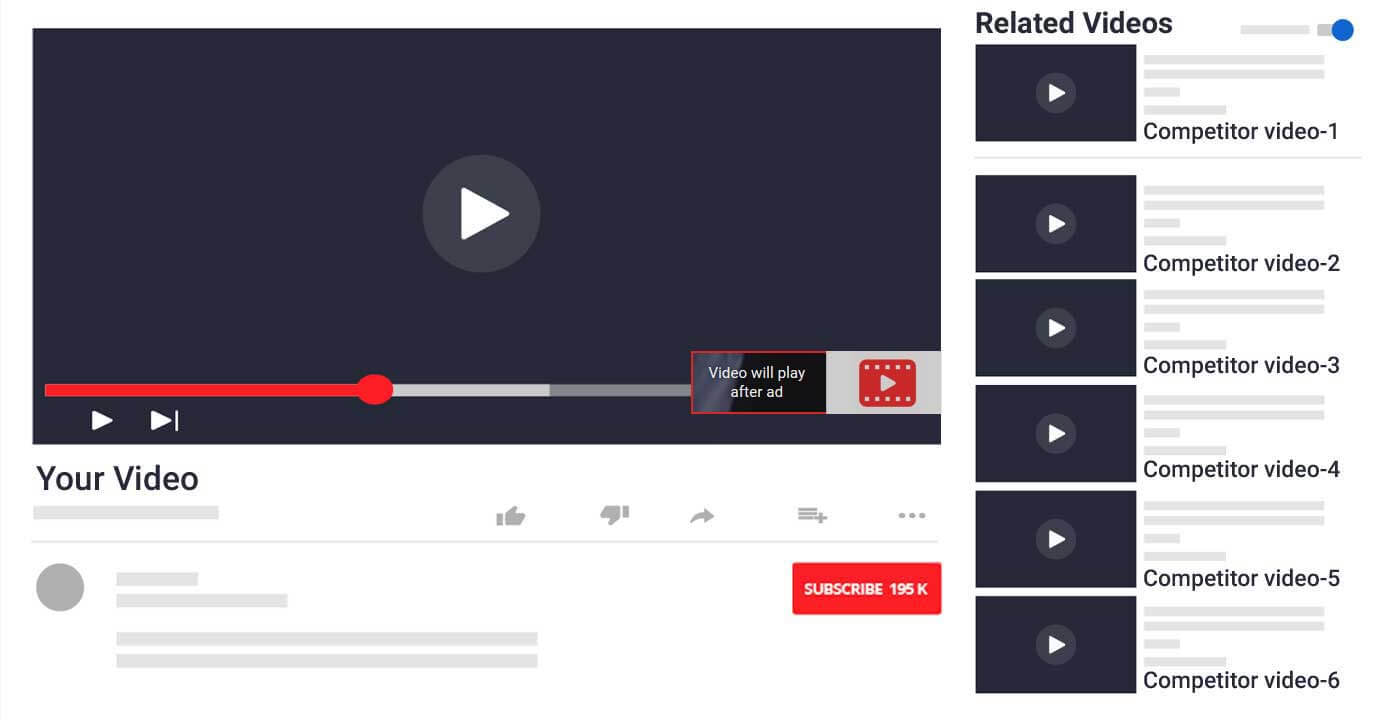 Sharing
Make sure all content is downloaded and saved to your computer locally
Do not share content from any online source 
If you are planning on sharing videos, make sure they are downloaded, not streamed from an online source 


Rehearse
Know your content and maintain eye contact with the camera
Keep your eye on the time
Be comfortable sharing content and managing Zoom features, if using
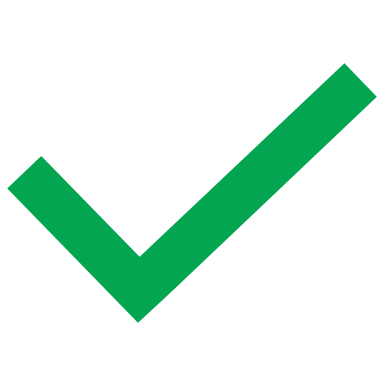 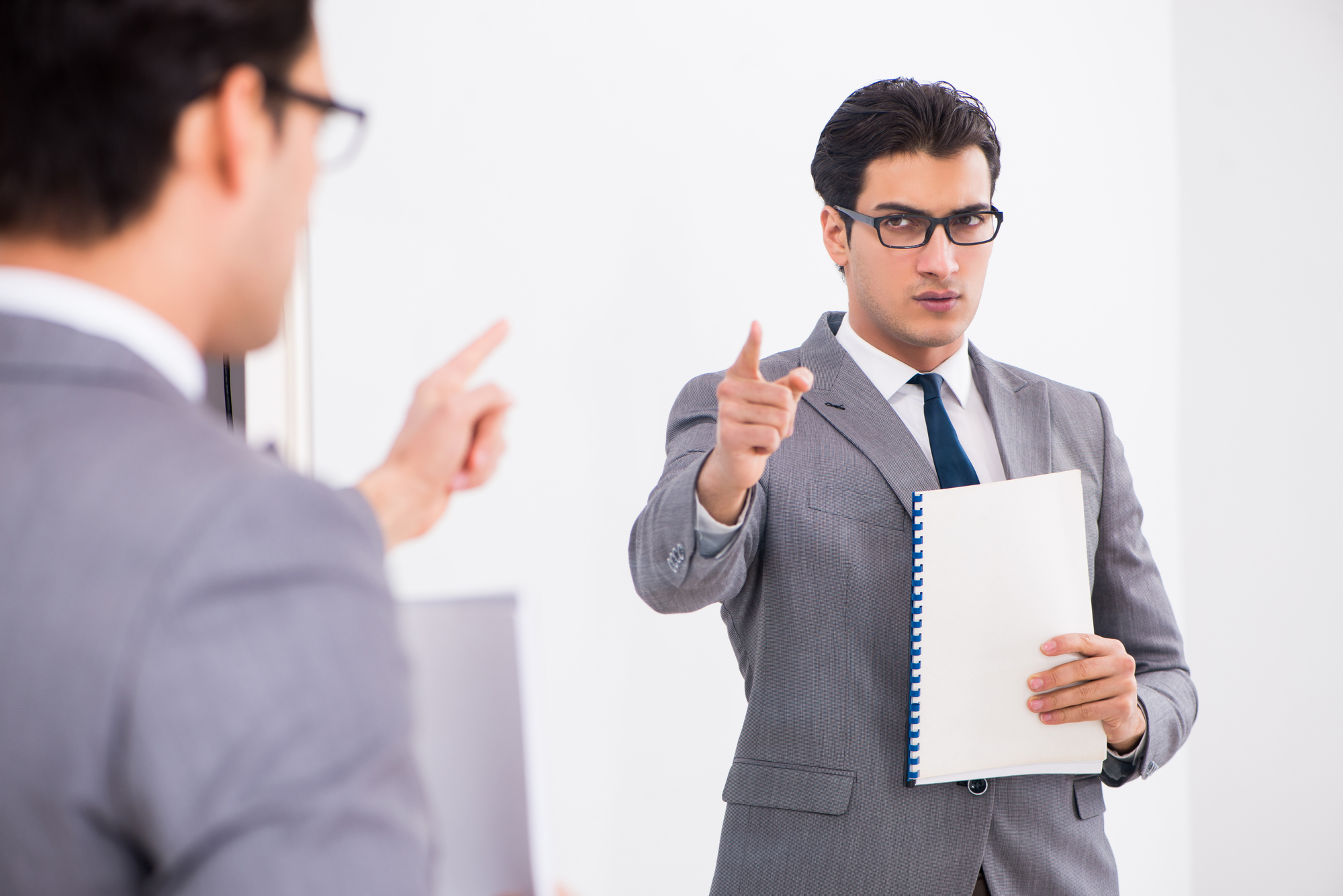 Live Q&A
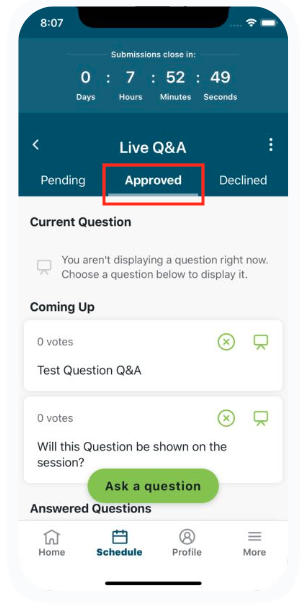 Q&A will be through the Attendee Hub website (not through Zoom)

Attendees will be able to ask questions from the session page, next to the video player.

Questions can be answered aloud or can be answered via written response.
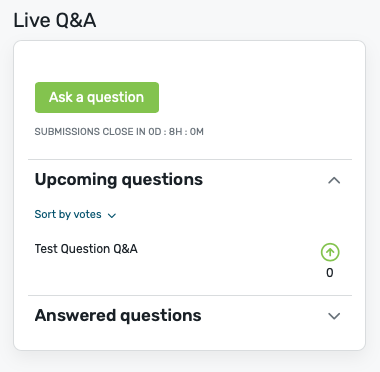 The Q&A Moderator will need to approve questions for them to display on the Website
Moderator Training
Live Q&A, Polls and Chat
Assigning Global Moderator
You can designate attendees who should have access to monitor session chat, live Q&A, and polls for every session in your event.

Step 1:  Navigate to the Attendee List: Select your event. From the left-hand navigation, click Attendees, then Attendee List. 
Step 2: Assign global moderators: Click the name of the attendee you want to designate as a global moderator, then click Edit.  
Under Attendee Hub Permissions, set Global moderator to Yes.
Click Save. To assign more global moderators, click Close, then repeat this action for each attendee who should be granted these permissions.
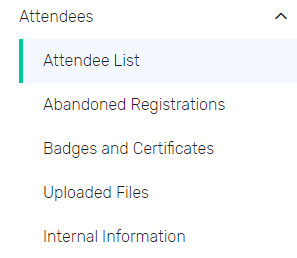 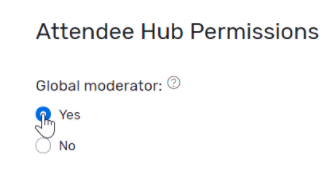 17
Assigning Session Moderator
You can designate attendees as hosts, speakers, or monitors for session chat, live Q&A, and polls for specific sessions in your event.
Step 1: Navigate to the Session List- Begin by selecting your event. From the left-hand navigation, click Agenda, then Session List.
Step 2: Assign session moderators- Locate the relevant session and click its name. The Details tab opens by default. Click the tab to the right, Attendee Hub, then Edit. In the Approved Moderators section, click Assign moderators. Filter the attendee list by searching for an attendee's name, and click the checkbox next to each attendee you want to add as a moderator for the session. Click OK.
The attendees you selected will be assigned the "Audience engagement" permission by default. This allows them to moderate engagement features like session chat, live Q&A, and polls.
If you want to remove a session moderator, click the Trash Can Icon icon next to their name. Keep in mind that global moderators cannot be removed from an individual session. Once you're done, click Save. 
NOTE: Any global moderators you've previously assigned to monitor audience engagement for your event will already be listed.
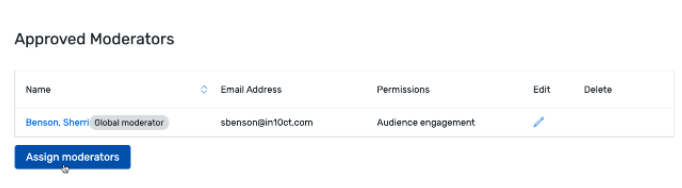 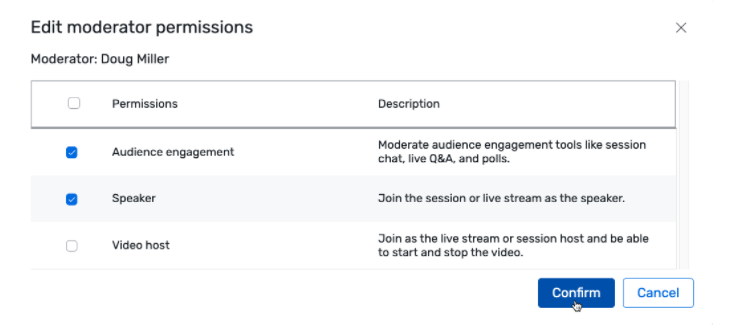 18
Moderator Roles & Responsibility
Session Types
Moderator Role
Overview:
You will moderate Live Q&A and Session Chat in the Attendee Hub as well as join the Zoom room for live sessions. 

Session Features:

Live Q&A: Questions from attendees will appear in the Virtual Attendee Hub.  Your job as moderator is to review, approve and display attendee questions. Once you approve a question, you’ll then be responsible for relaying the question to your speaker during the session. Moderators can also provide written responses within the Attendee Hub.

Chat: In the Attendee Hub you can delete inappropriate chats as needed.
Livestream:The presentation is a one-way stream. Attendees will watch the stream from the Attendee Hub website in an embedded video player and not be visible in the Zoom room.
Experience might differ while using Advanced Production- Cvent Studio
19
Moderator Experience – Livestream Sessions
Day-Of
Pre-Event
Log into Attendee Hub in your browser at least 30 minutes prior to the session start and navigate to your Session Page. This is where you will be managing Live Q&A and Session Chat.
Do not play the session’s video in Attendee Hub while you are in the Zoom room.
Join your session in Zoom room at least 30 minutes prior to the session start time
Only speakers and tech support will be in the meeting (Attendees will watch the session on the Attendee Hub website)
You will relay the questions from Attendee Hub to the speakers by sending through chat in the Zoom room.
There will be a 30-second delay between the speakers in Zoom room \and the livestream video in the Attendee Hub
Be aware that when attendees are prompted to submit question there will be that delay
Log in to the Attendee Hub prior to the event to familiarize yourself with the platform functionality
Ensure you can locate and access your session(s)
Verify you have access to join your session 48 hours before the event.
20
Attendee Experience: Login and Homepage
2
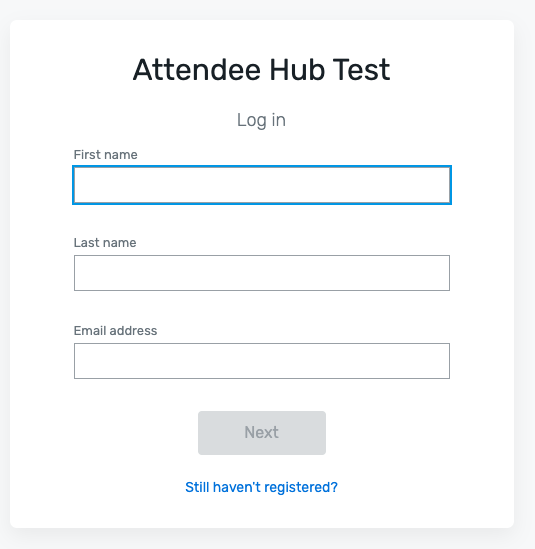 1
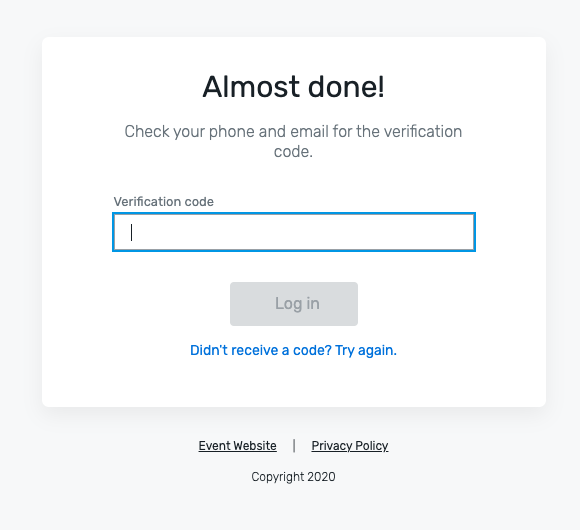 4
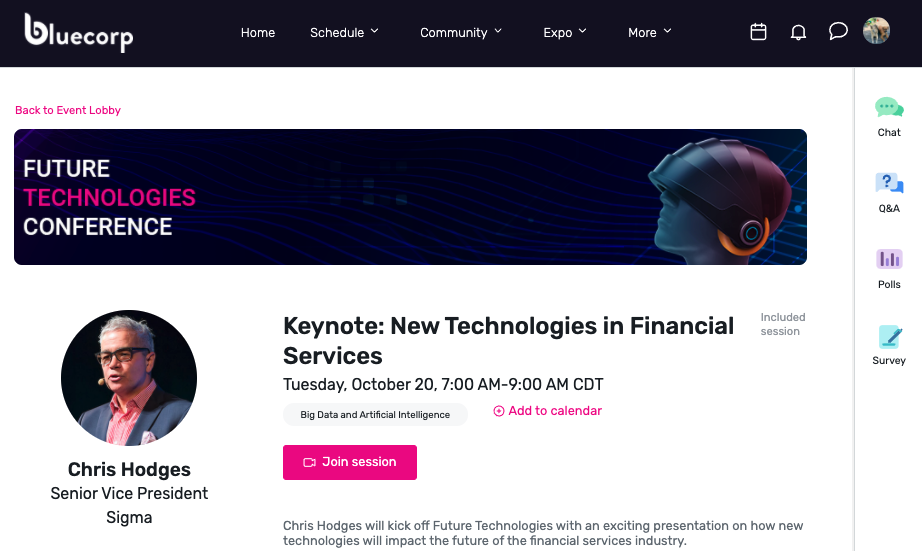 3
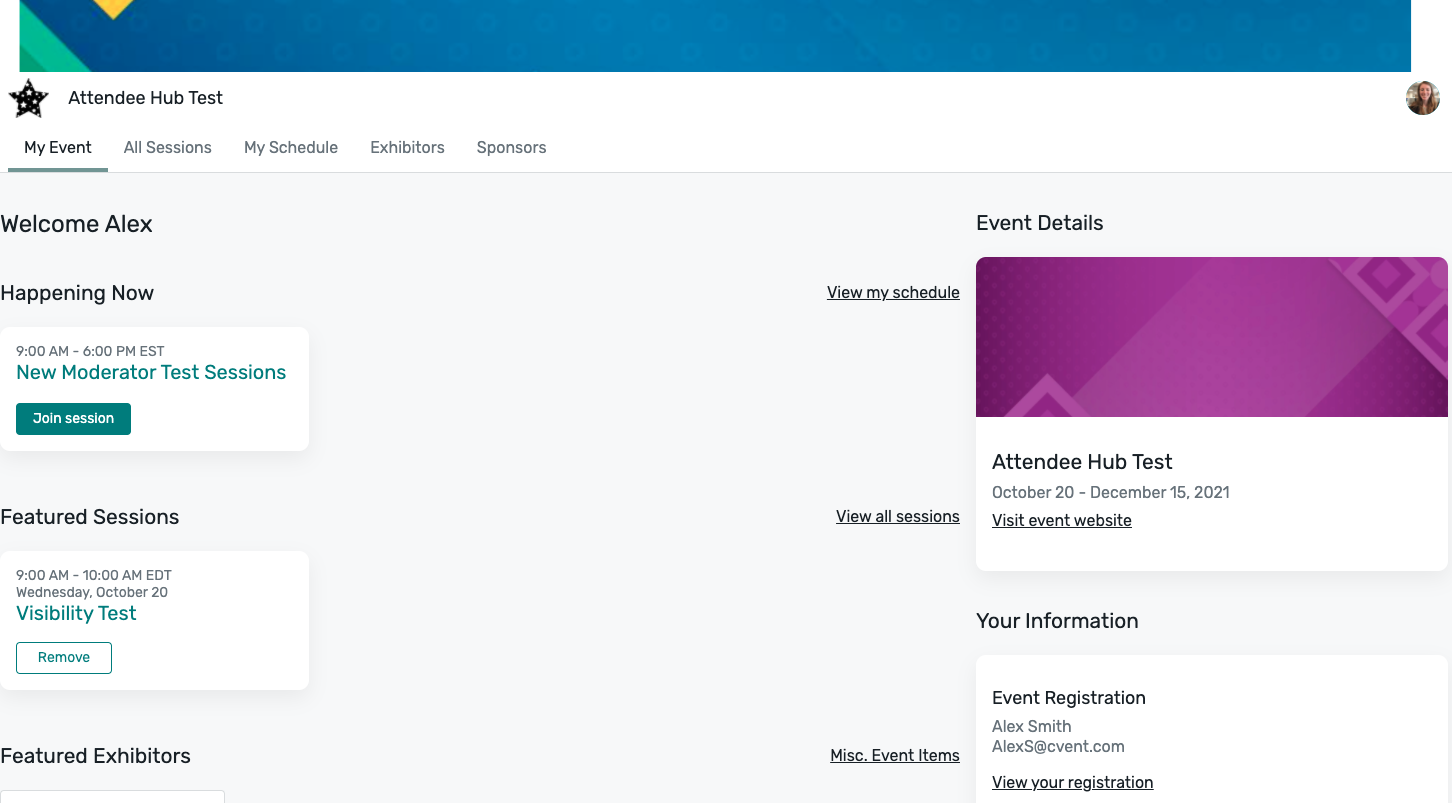 21
Moderating Live Q&A
Moderating Live Q&A in the Attendee Hub
Access the session page. Begin by logging in to the Attendee Hub. Locate and click into your session.
Open the Q&A Icon to start moderating questions. Click Q&A on the righthand engagement panel. The Pending tab is selected by default and displays all the questions that have been submitted.
View question submissions in “pending” tab
Approve or decline questions
There is a limit of 150 approved questions. 
Attendees will not know if a question is declined
Attendees can only see approved questions

Submit a question yourself. Moderator questions are automatically approved
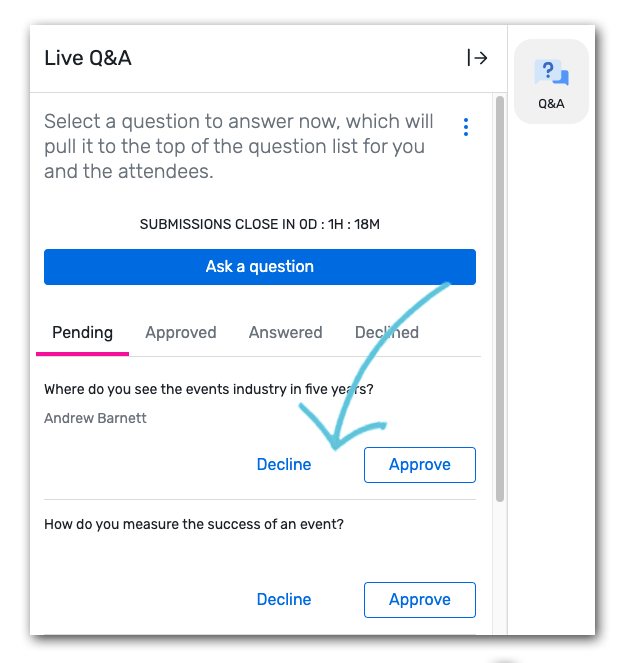 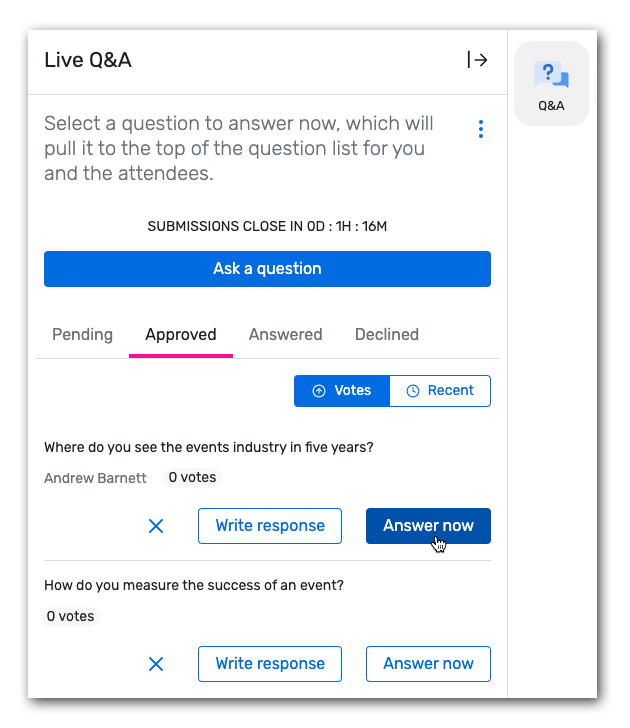 Moderating Live Q&A in the Attendee Hub
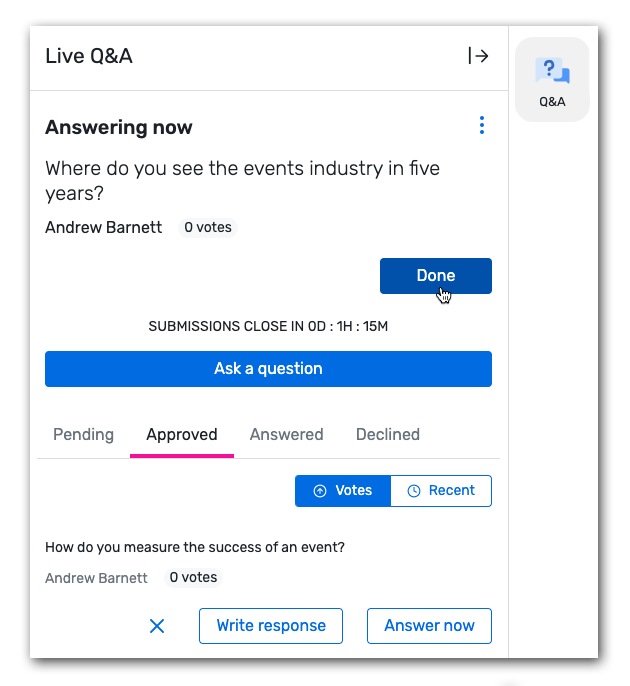 Relay the approved questions to the Speaker.
Send questions in Zoom chat by copying the questions from Attendee Hub and pasting in the Zoom chat for the speakers to verbally answer
Click “Answer Now” to display questions currently being answered by the Speaker. This informs attendees which question is currently being answered
Click Write response next to a question and type your answer in the textbox. When you're finished, click Post response.
Click “Done” to remove question from display.
This is an optional step. Selecting “Answer Now” on the next question will remove the previous question
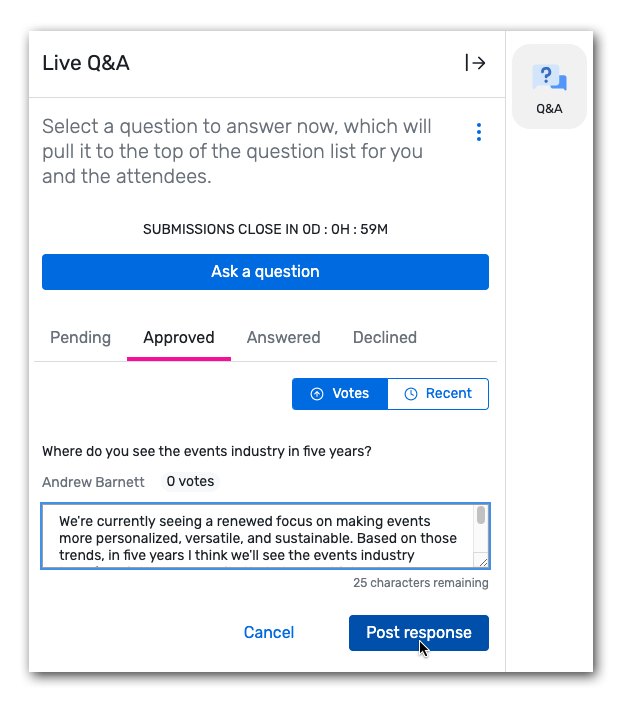 Moderating Live Polls
Moderating Live Polls
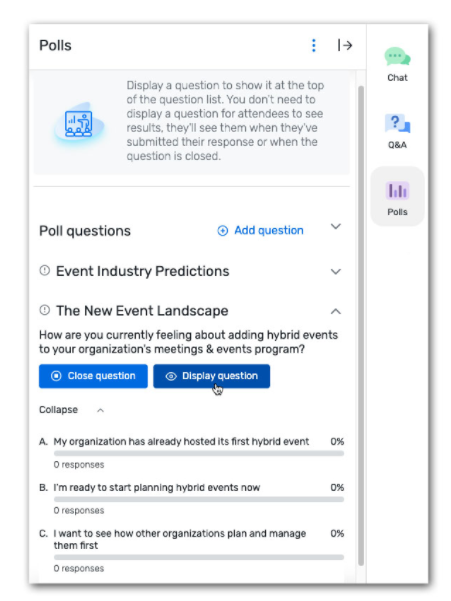 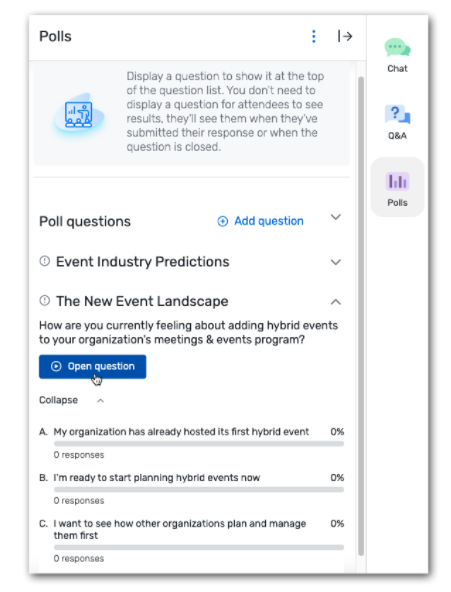 Begin by logging in to the Attendee Website. Locate your session on the schedule and click its name.
In the toolbar on the right, click Polls. You'll see a list of the available polls, both planner-created and self-created, and the questions each poll contains.

When you're ready for attendees to start submitting their responses, click Open question below a question. Attendees won't be able to see the question at all until you do.
 
Click Display question below a question to show it as the current question on the Attendee Website.

When the current question should no longer be displayed, click Hide question.
When attendees should no longer be able to submit responses to a particular question, click Close question.
Attendees will be able to view the question responses once they've submitted their own answer, or once the question is closed.
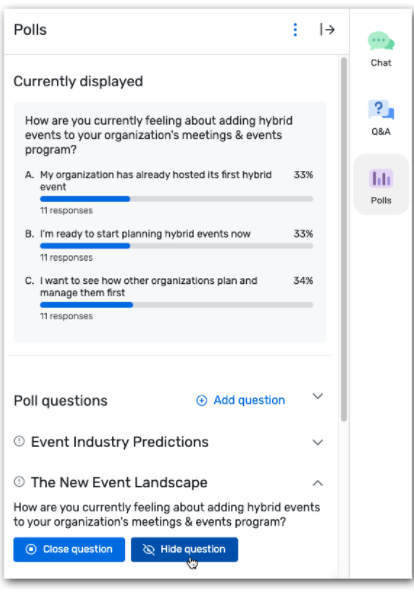 26
Moderating Session Chat
Moderating Session Chat
Access the session page. Begin by logging in to the Attendee Website. Locate and click into your session.
Open session chat by clicking Chat on the righthand engagement panel. Click Join chat to view and moderate the conversation.

Start moderating messages. As a moderator, you can send your own messages and delete inappropriate ones.
To delete a chat message, hover over the message and click the ellipsis (...). Then click Delete.
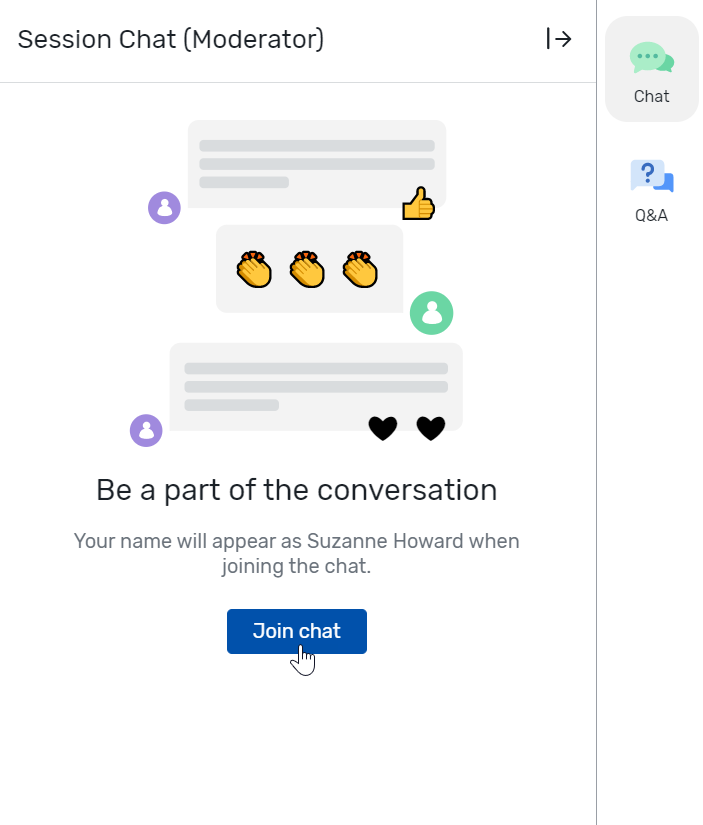 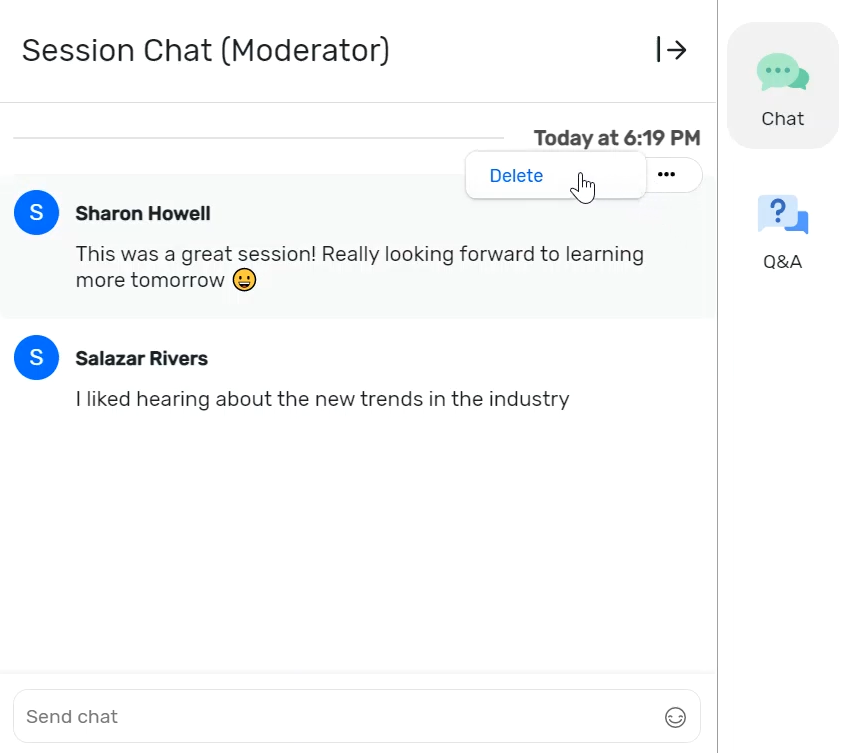 Zoom Overview
Zoom Features for Collaborative and Livestream Sessions
Livestream:  
Screenshare
Chat -use the Chat to communicate with others in the zoom room (attendees will not be able to see this chat) 
Use of Video & Audio 

Zoom Overview (More Details in Links)
•How to Test your Audio
•How to Test & Change your Video
•Sharing Content 
•Playing Videos within a screenshare
•Rename Yourself
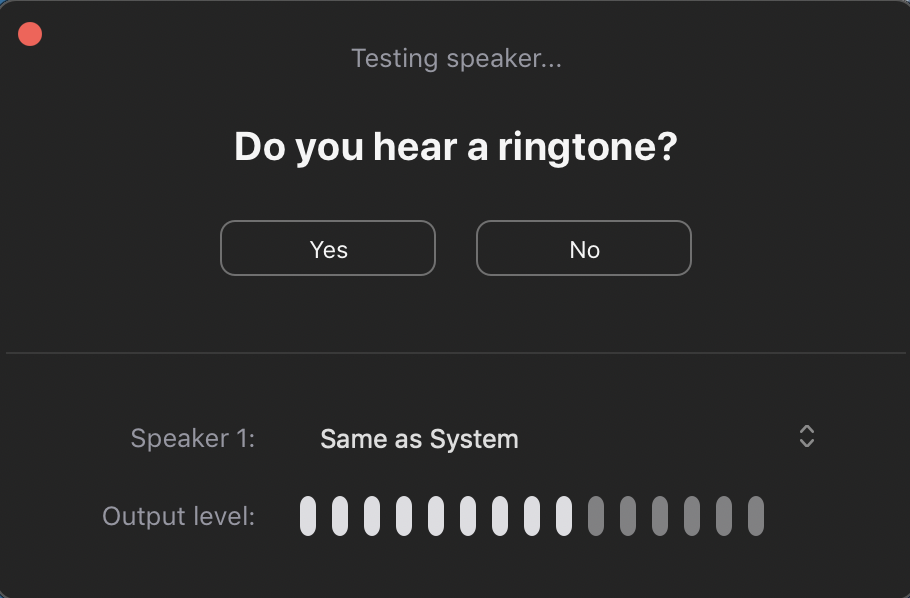 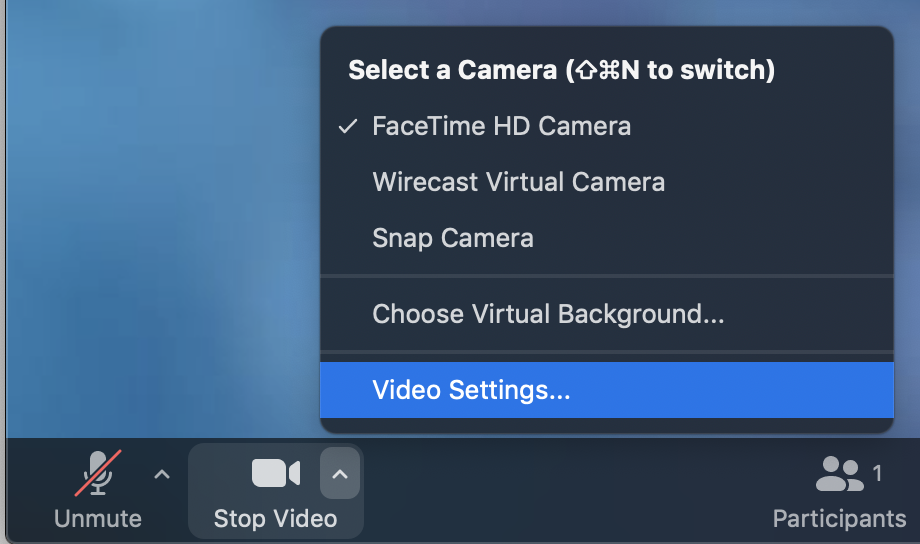 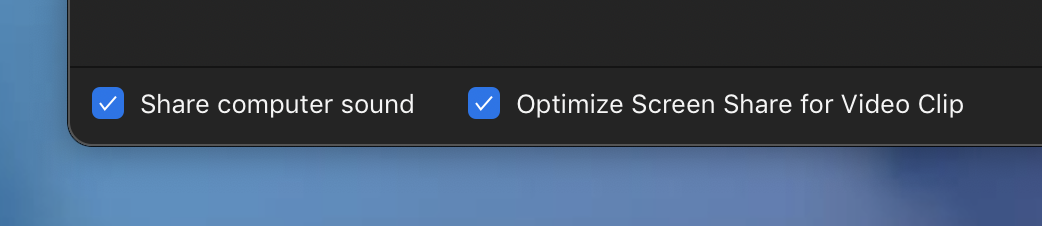 Zoom FeaturesCollaborative Session
Feature Availability: 
Waiting Room 
Chat 
Breakout Rooms
Screen Share
Annotation
Whiteboard 
Meeting Reactions
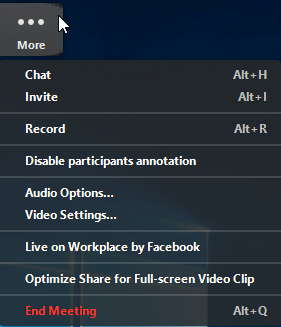 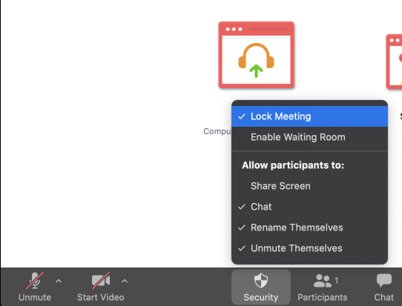 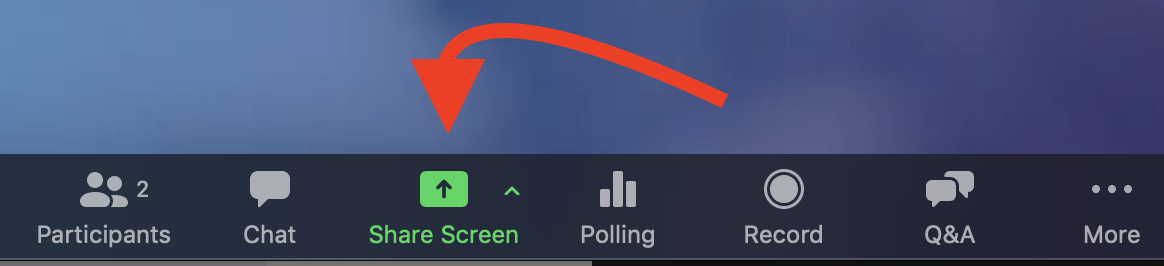 Available Resources
Zoom Resources
Test your Audio
Test your Video
Sharing Content 
Create a free Zoom account
Download Zoom Client for Meetings
Moderator Guides
Moderating Live Q&A on the Attendee Hub Website
Moderating Live Polls on the Attendee Hub Website
Moderating Session Chat on the Attendee Website
Article
Preparing to Speak at a Virtual Session
Speaker Training Folder Includes
Recording of today’s call
Copy of today’s PPT deck
Cvent Virtual Attendee Hub Speaker Guide

Don’t forget to reference the best practices and checklists on the next slides when preparing!
Best Practice Tips
Turn off Wi-Fi and connect with ethernet. Be sure to disconnect from VPN. Your internet speed should be at least 6 mbps upload and download.


Close all non-essential applications and browser tabs


Use an external webcam and proper lighting such as a ring light. 


Use an external microphone and avoid environments with background noise.
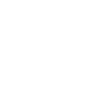 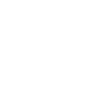 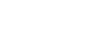 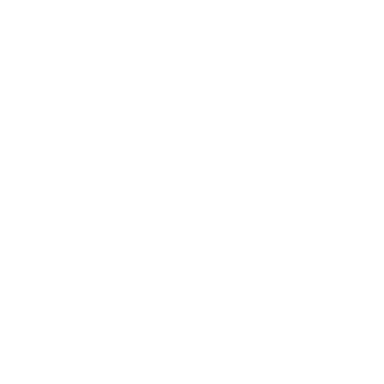 33
Ready Your Device & Connect To The Internet
Have your device fully charged and connected to a stable internet connection. 


Download Zoom on the device you will be using and sign up for an account if you do not already have one. **There are no dial-in options for sessions
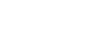 34
Practice Tech Check
Same Environment as Event Day
Mute/Unmute
Video On/Off
Participant Rename
Network Speed Test
Chat Functionality
Screenshare (if applicable)
35
Day of Speaker Checklist
Use the below check list to set you up for virtual success.  You've got this!
Limit Background Noise 
Be sure to mute notifications on your computer
Silence your cell phone 

Dress Professional 
Avoid busy prints

Think About Lighting 

Check Your Background 

Plug Your Computer Into a Power Source

Confirm You Have Your Speaker URL 




Test Your Internet Connection 
Internet speed should be at least 6 Mbps 
Connect via ethernet 
Disconnect from your VPN 
Close all other applications 

Rehearse Your Presentation  

Join the Speaker Greenroom 30 minutes Prior To Your Session Start for a Tech Check

Join your Session 10-15 minutes prior to your Session Start
36
Thank You!